Whatever Floats Your Boat!
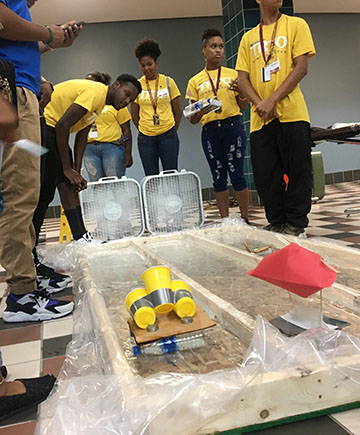 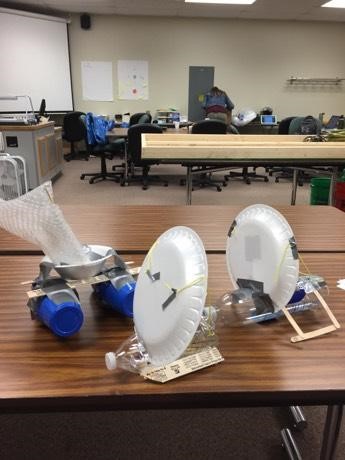 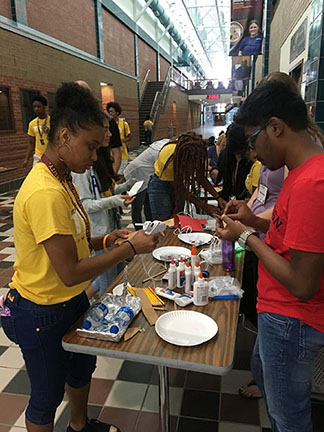 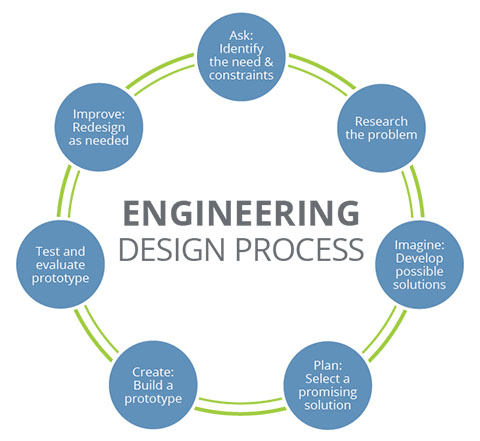 Ask: Identify the Need and Constraints of the Problem
Imagine: Brainstorm possible solutions
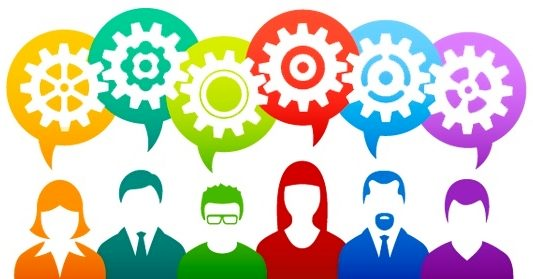 Get together with your group and create individual sketches/ideas for the project!
Crazy ideas are good, they lead to creative solutions!
Plan:
Select a promising solution
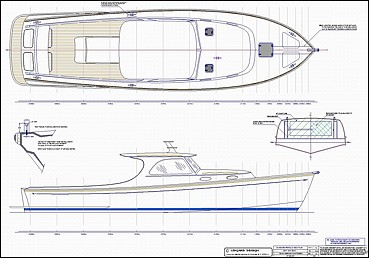 Draw out some blueprints and ideas!
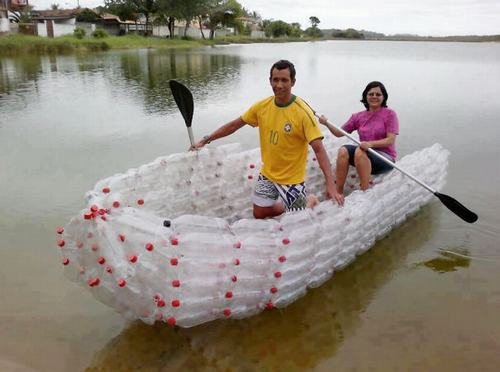 Create:
Build a Prototype
Make your plan come to life!
Test and Evaluate


Think you have the best plan? Test it!
Learn from this and see what can be improved.
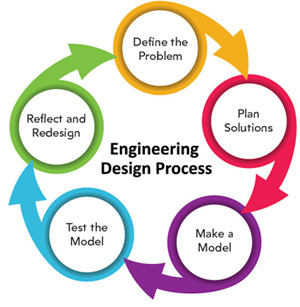 Improve: Redesign as Needed
If your plan worked, that’s great! Now how could you do it more efficiently?
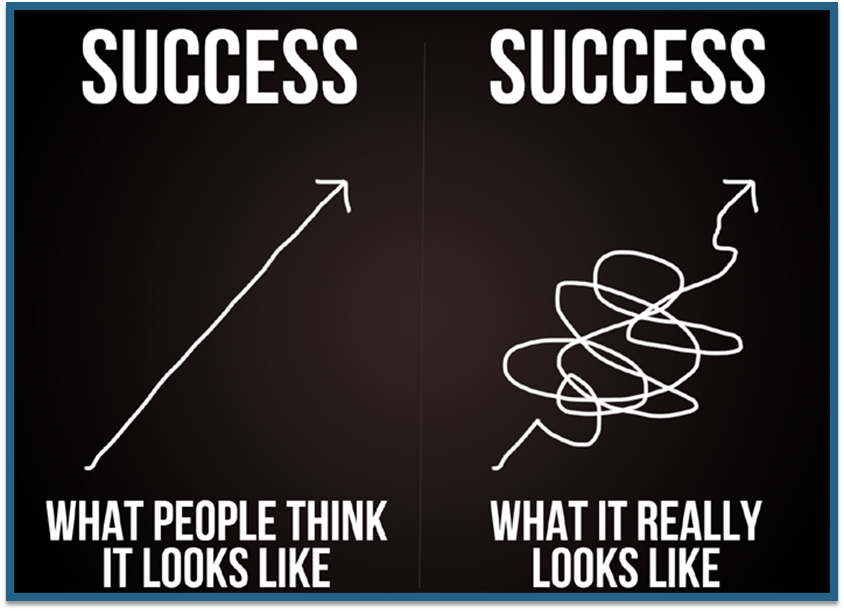